GOLOFAS
Sistematización de experiencias
Proyecto grado jardín 2. CEDID Ciudad Bolívar
Docente:
Jennifer Urrego
Cód. 20192123014
Maestría en infancia
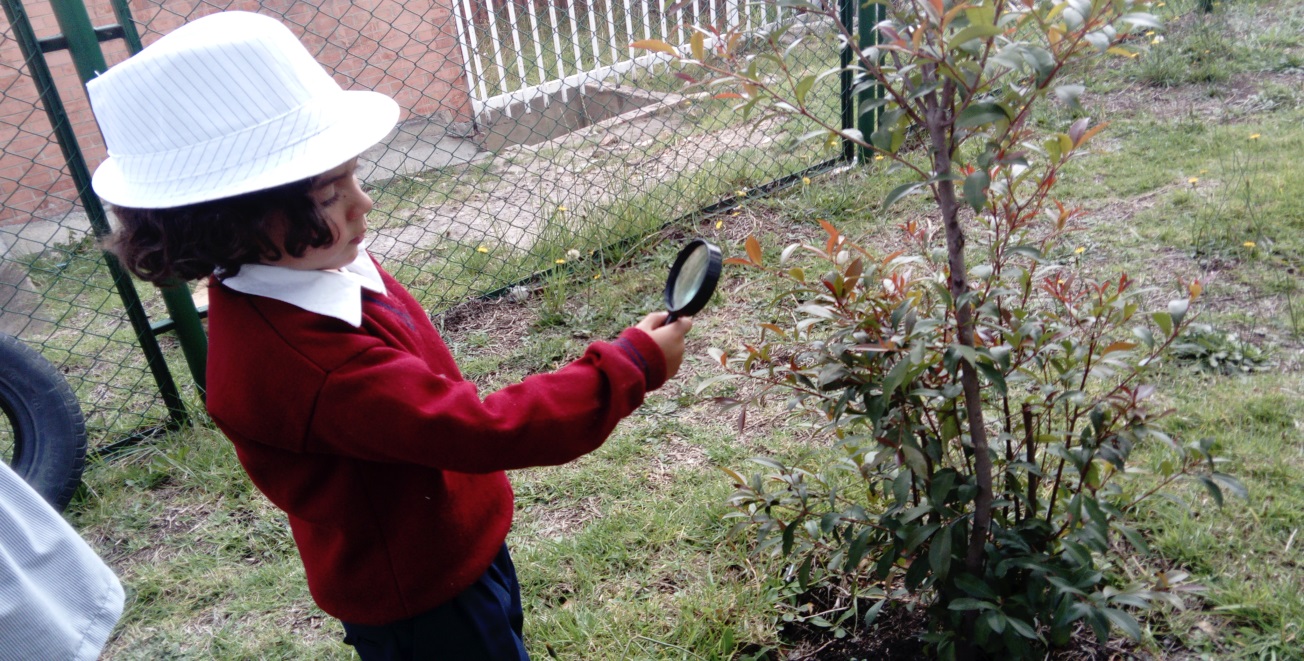 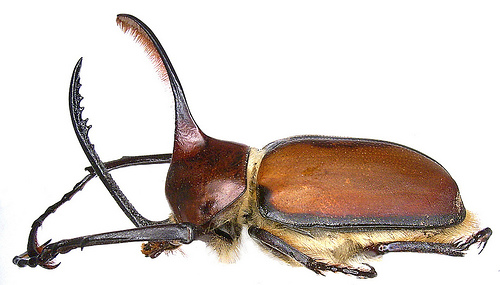 Proyecto de grado Jardín 2 Golofas Guardianes del medio ambiente.
El proyecto nace desde la necesidad de incentivar en los estudiantes del grado jardín dos una conciencia ambiental y acercamiento significativo con la naturaleza, espacio que les encanta explorar, además adecuar nuestros espacios verdes los cuales les hace falta color y vida.
 Contamos con el apoyo de directivas, docentes de biología y artes, PRAE proyecto ambiental de la institución y servicio social (bachillerato).
META ACADÉMICA
Potencializar el desarrollo del pensamiento científico y ecológico  en los niños y las niñas, teniendo en cuenta sus necesidades e intereses, a través de experiencias vivenciales en espacios significativos .
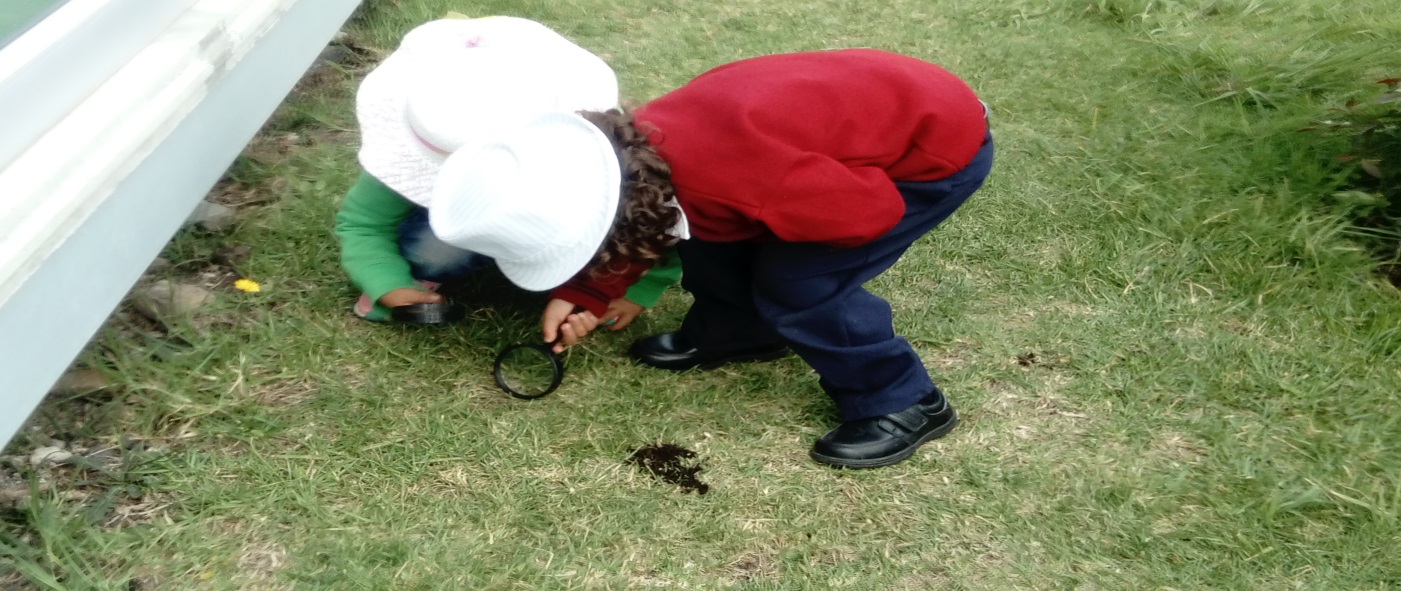 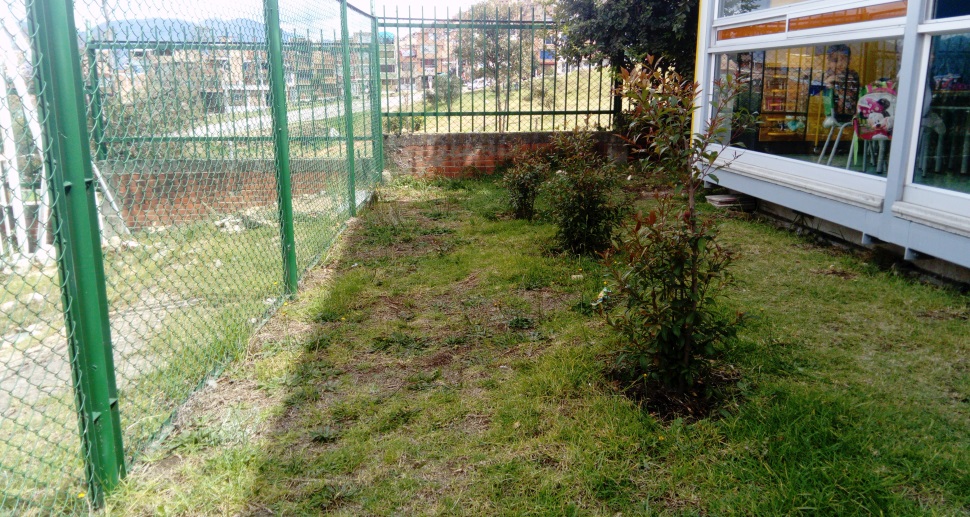 META CONVIVENCIAL
Sensibilizar a la comunidad educativa frente al cuidado y respeto de los seres vivos, además de la preservación de nuestro medio ambiente.
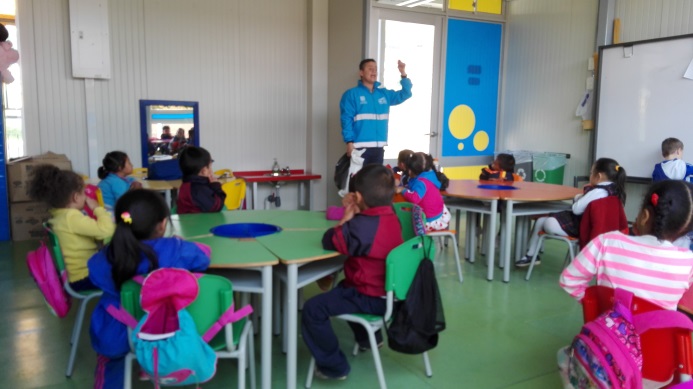 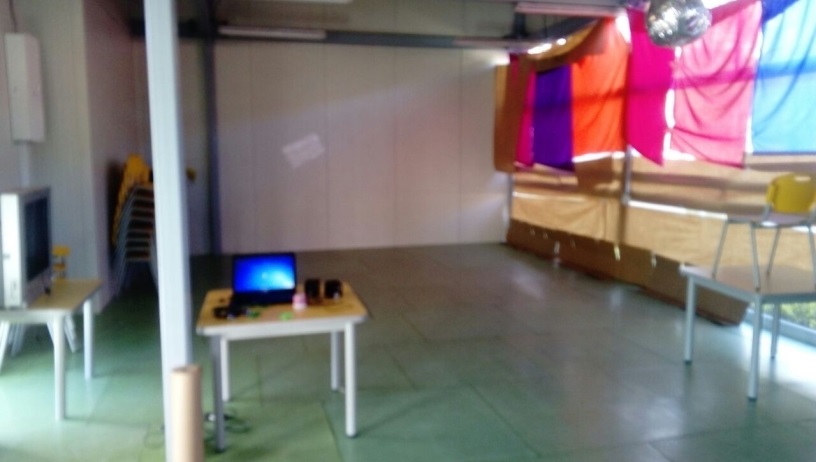 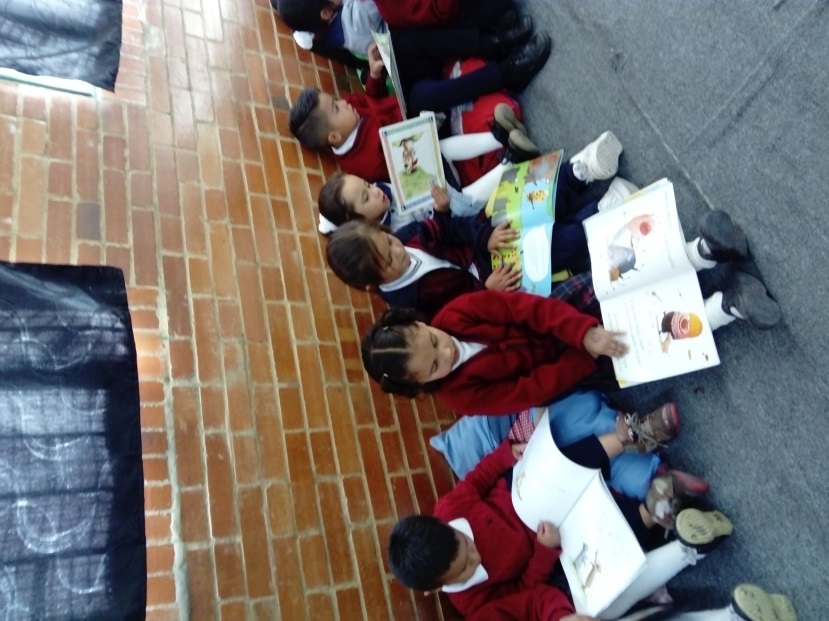 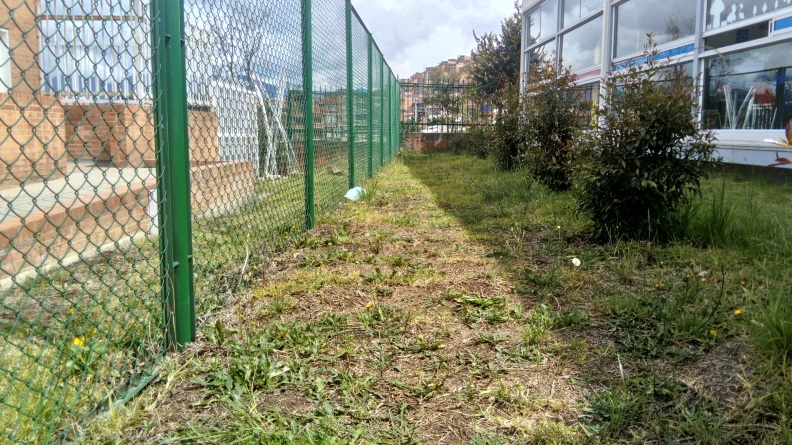 El proyecto durante el año se desarrollo en tres momentos:
MARIPOSAS .
(proyección)
ADECUACIÓN DE LA HUERTA.
OBSERVACIÓN Y SENSIBILIZACIÓN.
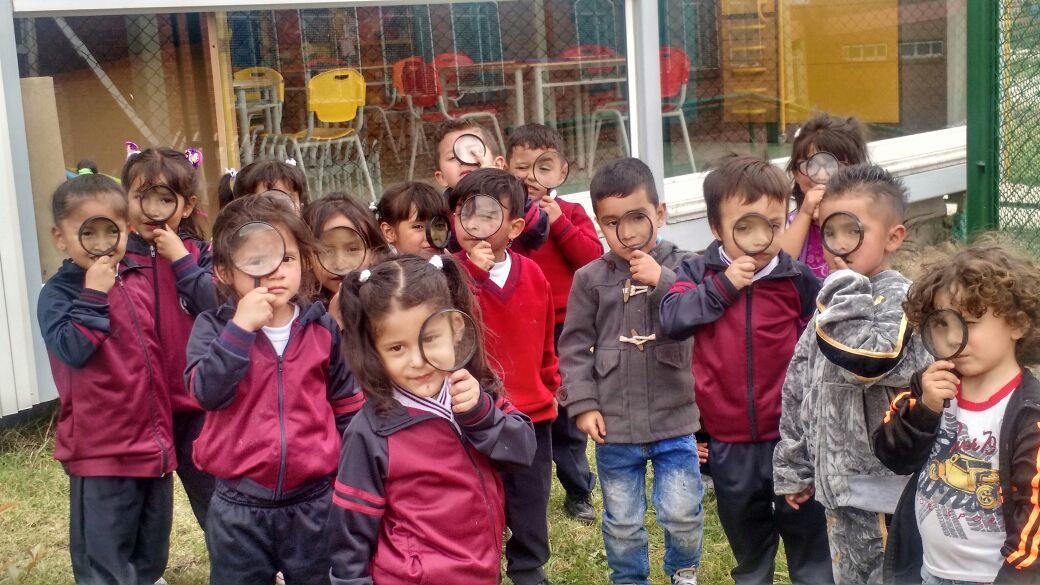 Actividad 1OBSERVACIÓN Y SENSIBILIZACIÓN
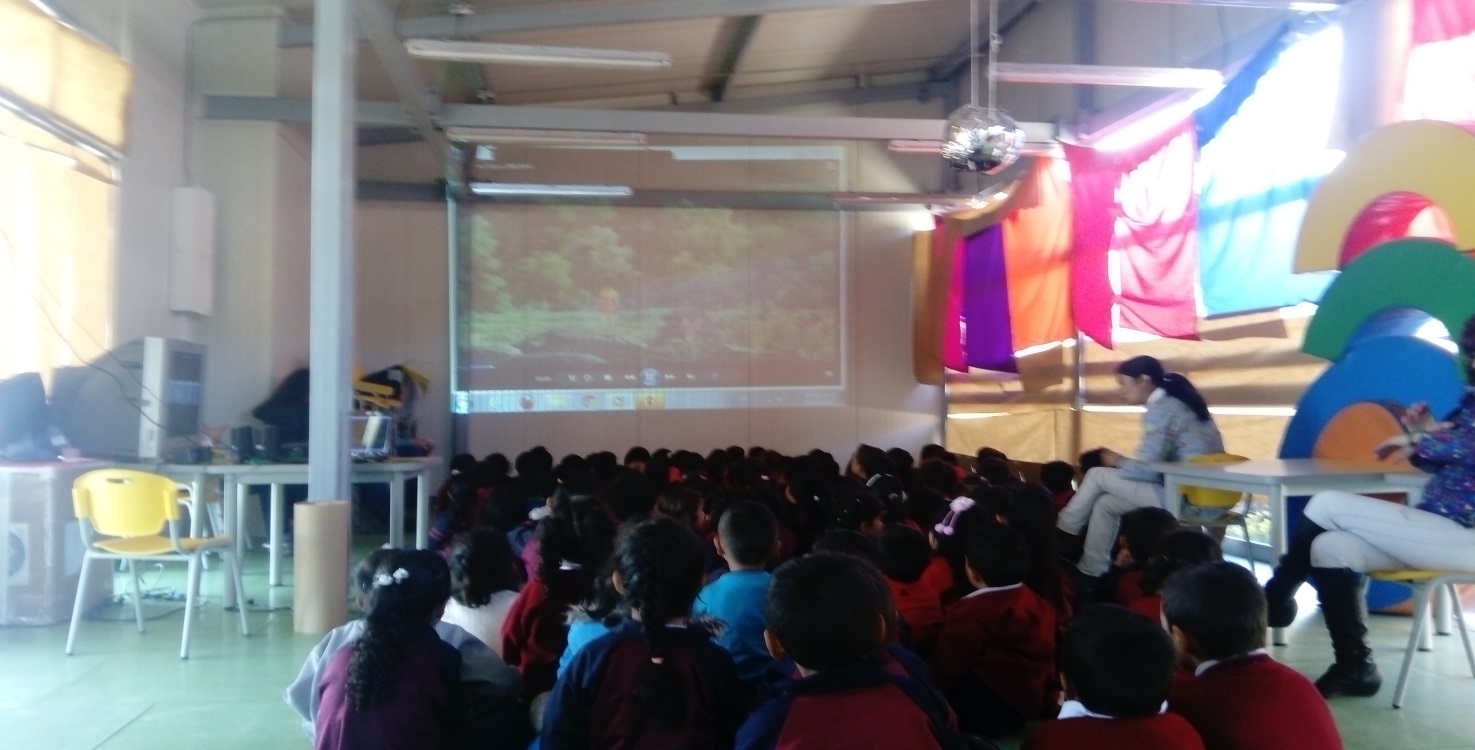 Película, vídeos, cuentos y reconocimiento del lugar.
ACTIVIDAD 1:OBSERVACIÓN Y SENSIBILIZACIÓN.
Desarrollar y potencializar el pensamiento crítico -científico  a través del proyecto "Los golofas, guardianes de la naturaleza" con el cual se quiere que los niños y niñas comprendan la importancia de la preservación de los seres vivos que habitan en su entorno.
SENSIBILIZACIÓN:
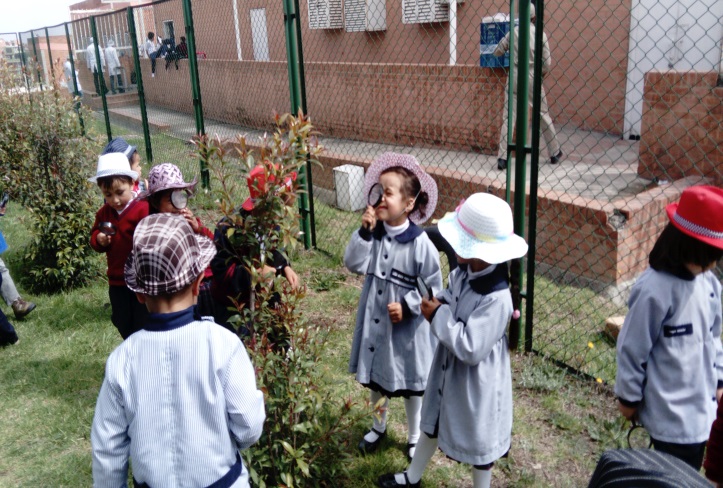 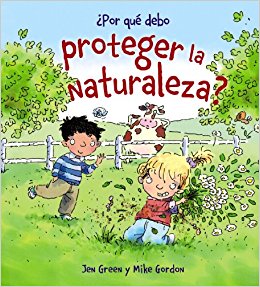 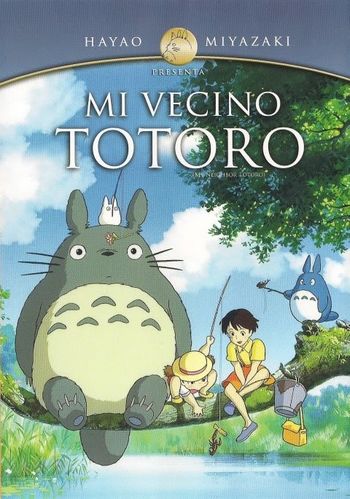 OBSERVACIÓN:
EXPLORACIÓN
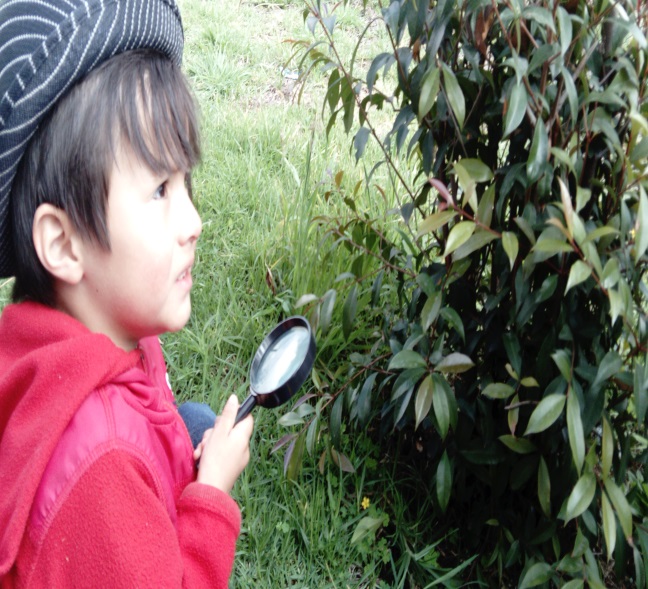 HIPÓTESIS
IDEAS
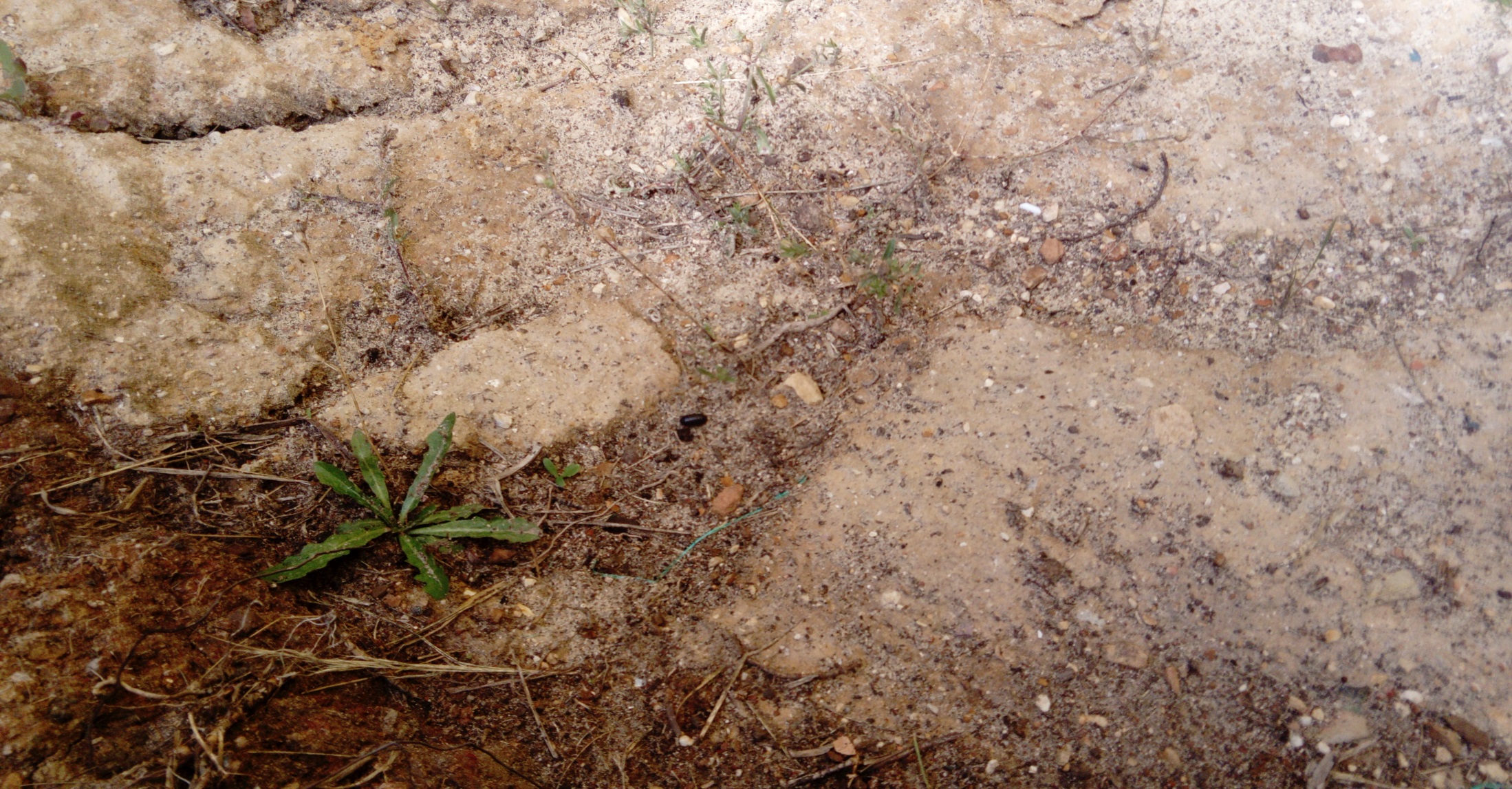 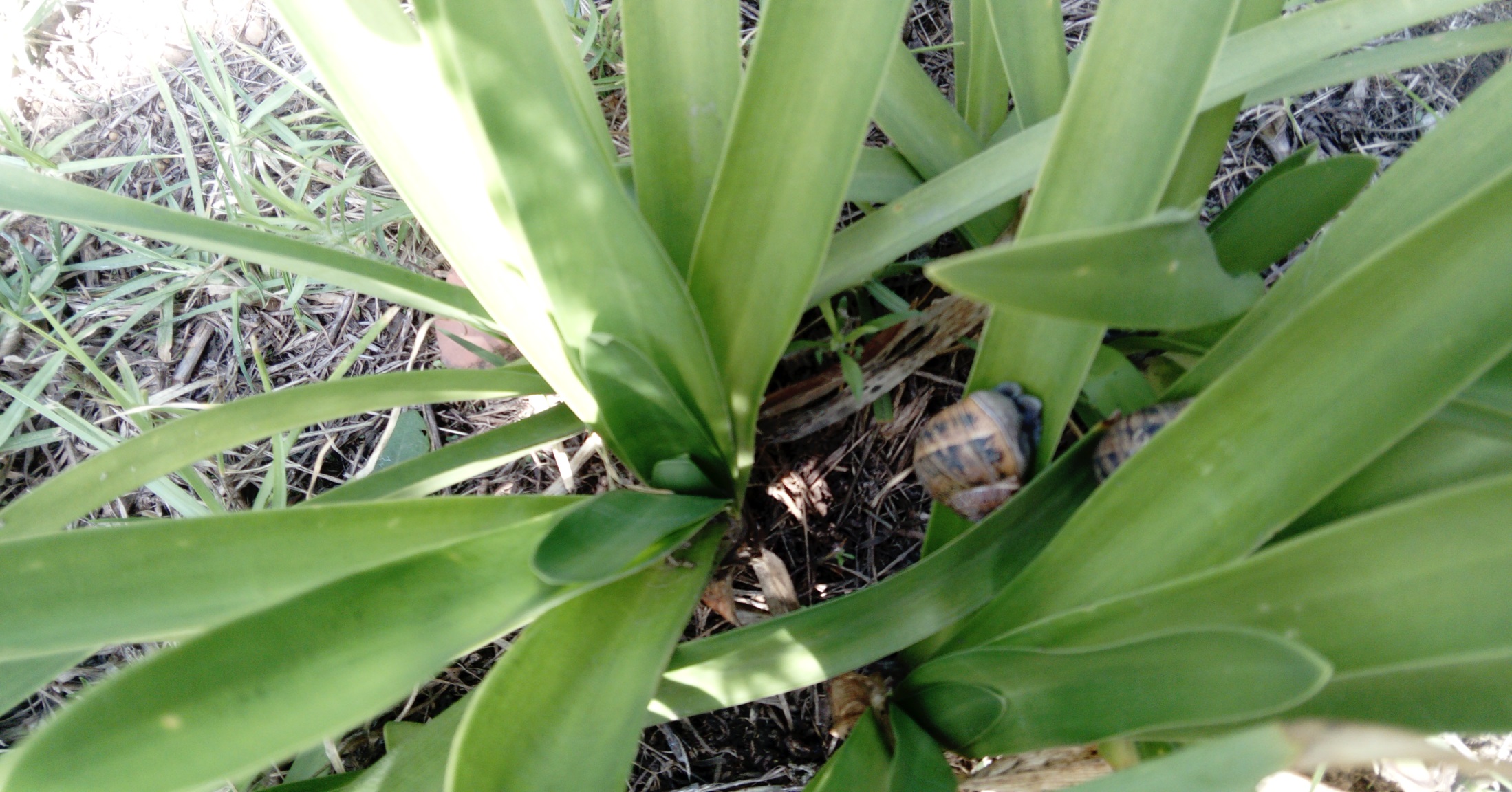 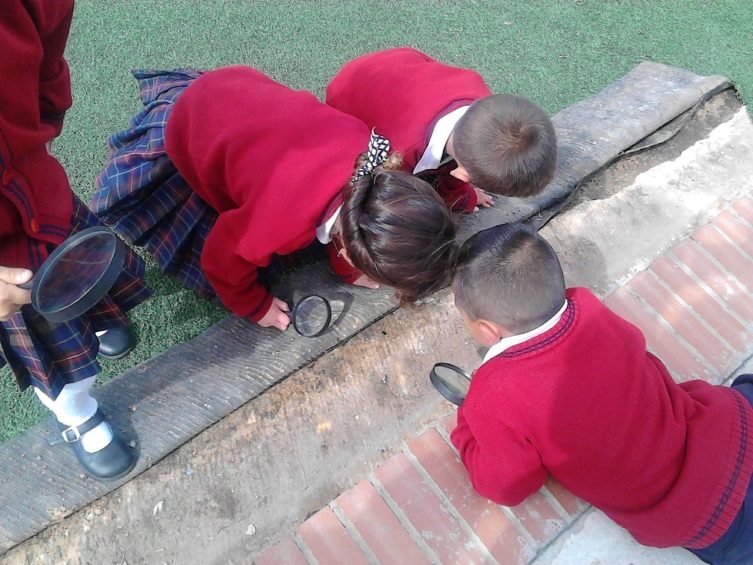 PREGUNTAS
ANIMISMO
ADECUACIÓN DE ESPACIO:
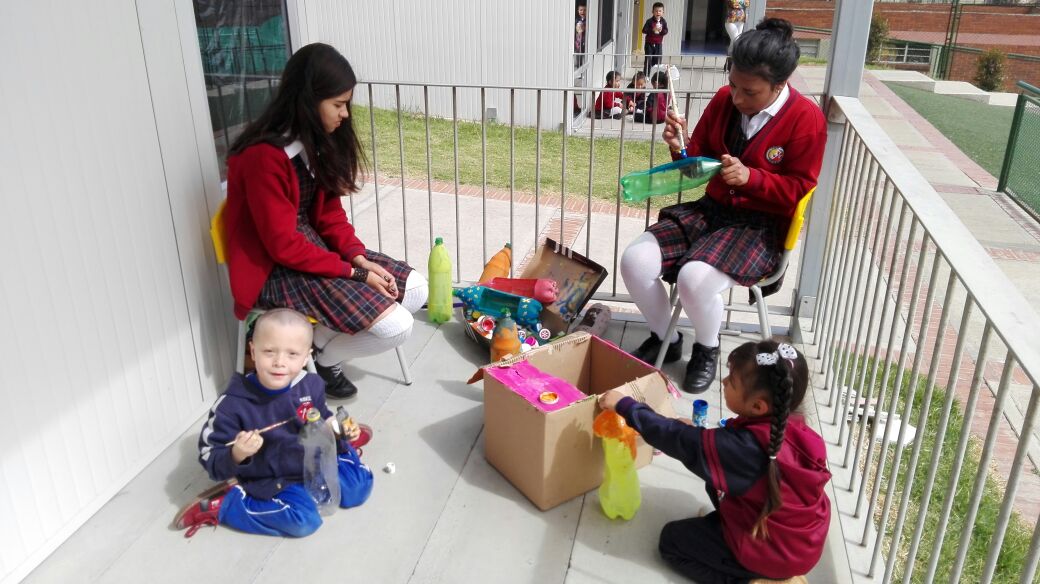 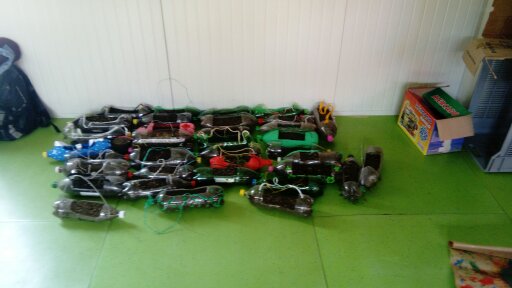 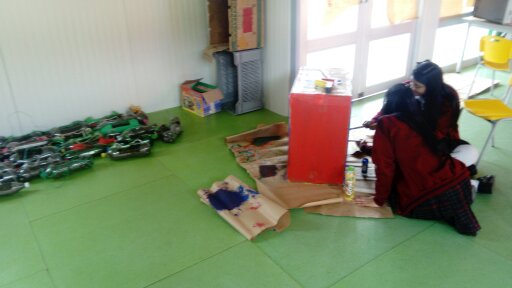 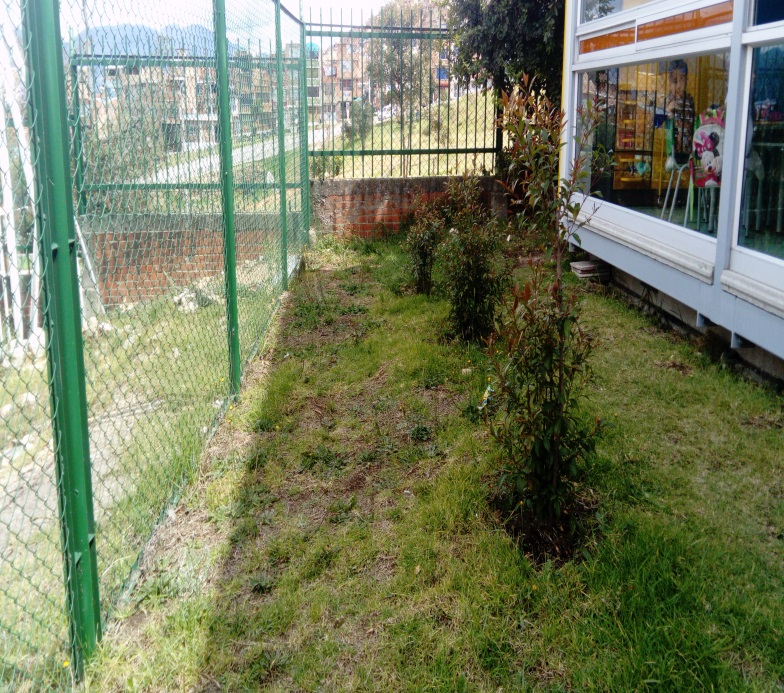 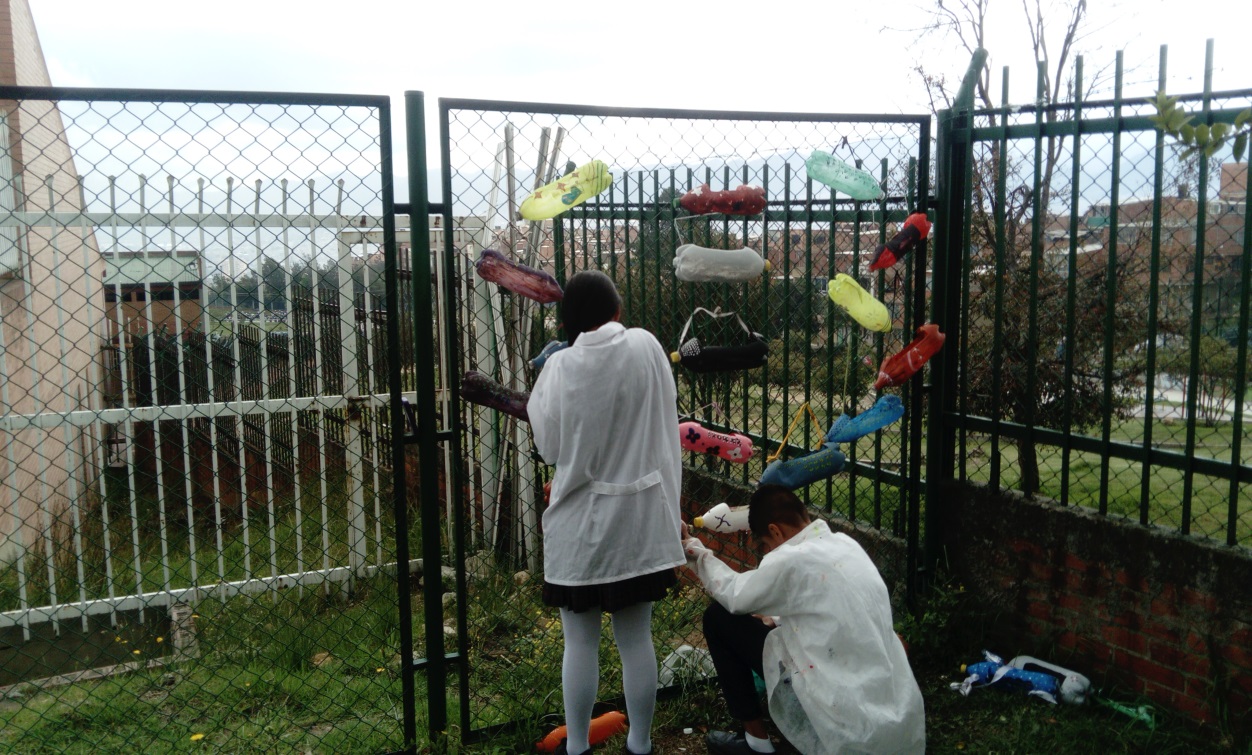 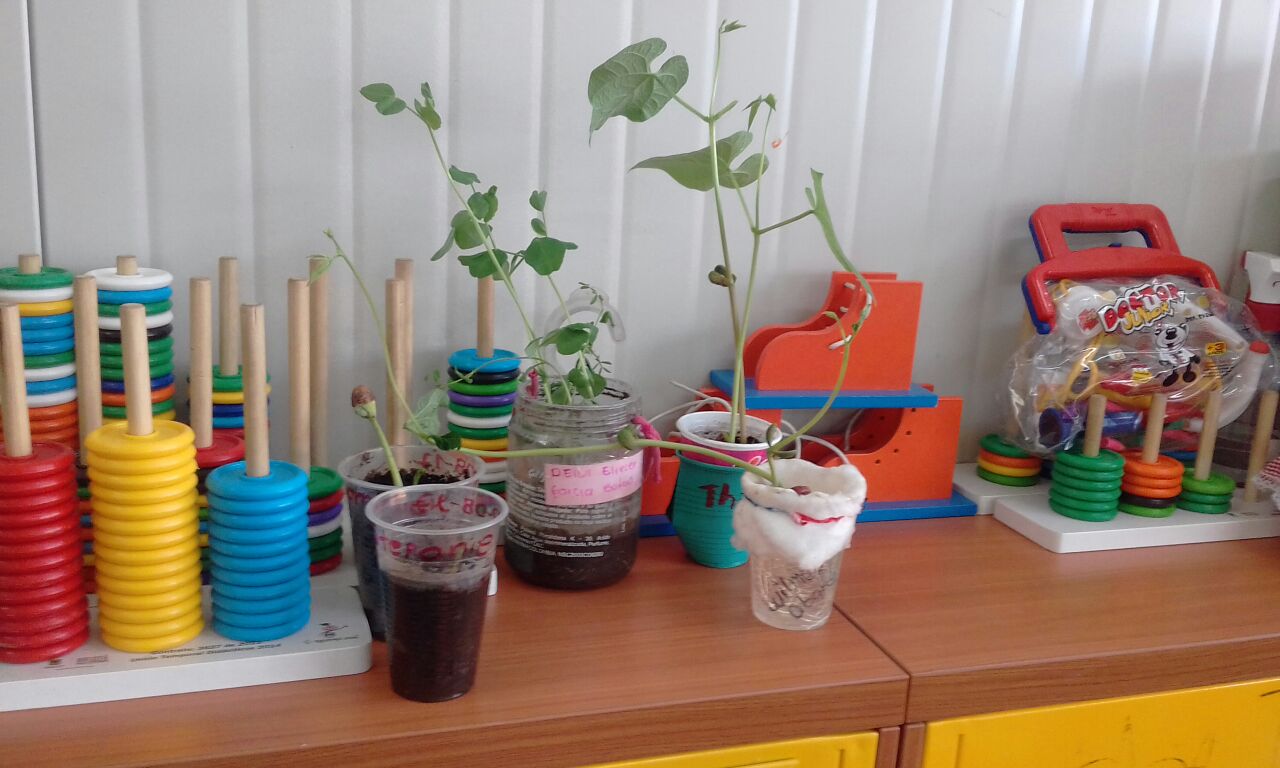 Actividad 2SEMILLEROS, PLANTACIÓN Y HUERTA.
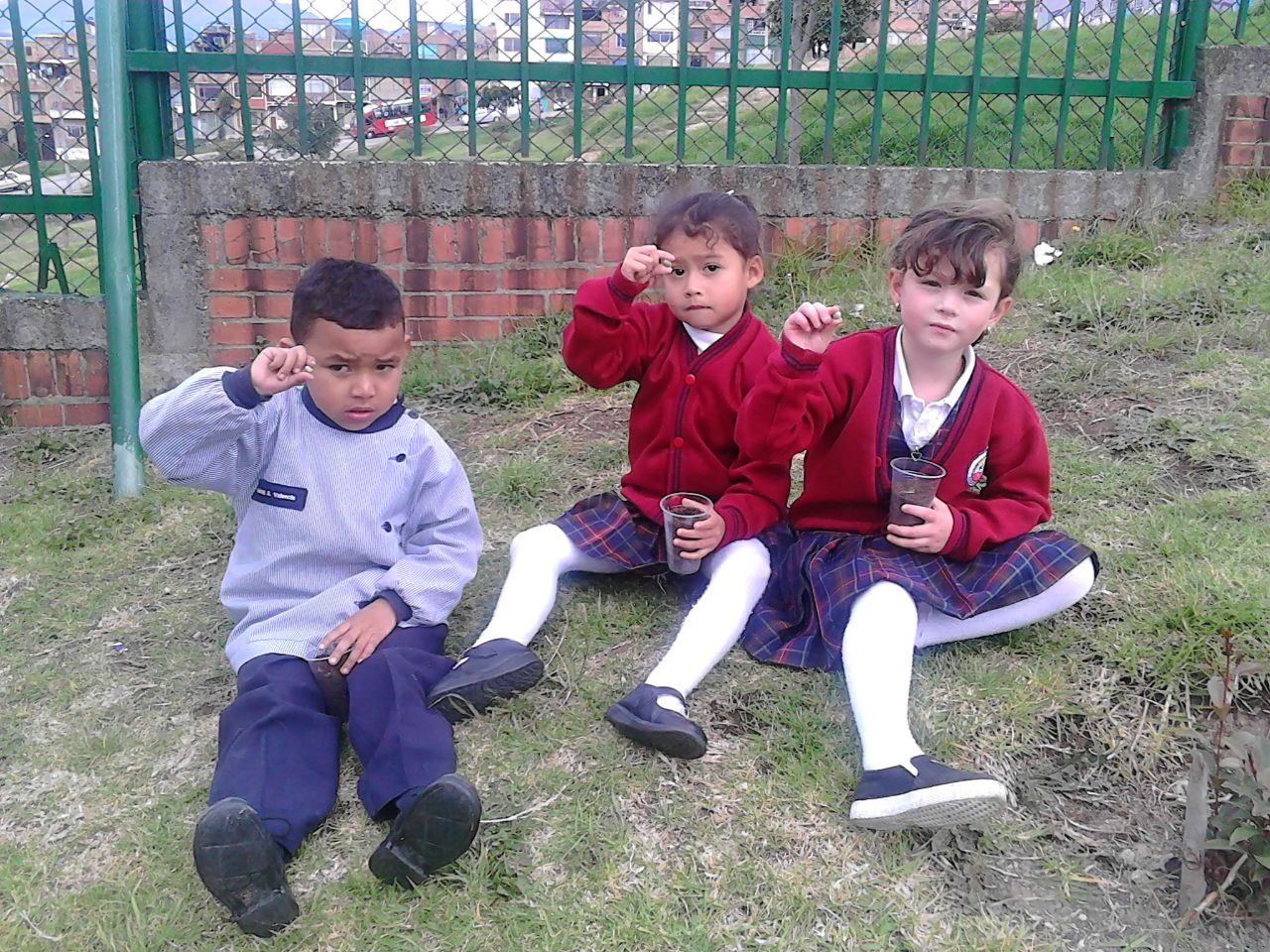 Elaboración de semilleros y siembra.
ACTIVIDAD 2SEMILLEROS Y HUERTA
Identificar y reconocer el proceso de desarrollo de los seres vivos que habitan en la huerta, además de su cuidado a partir de la implementación de aulas vivas.
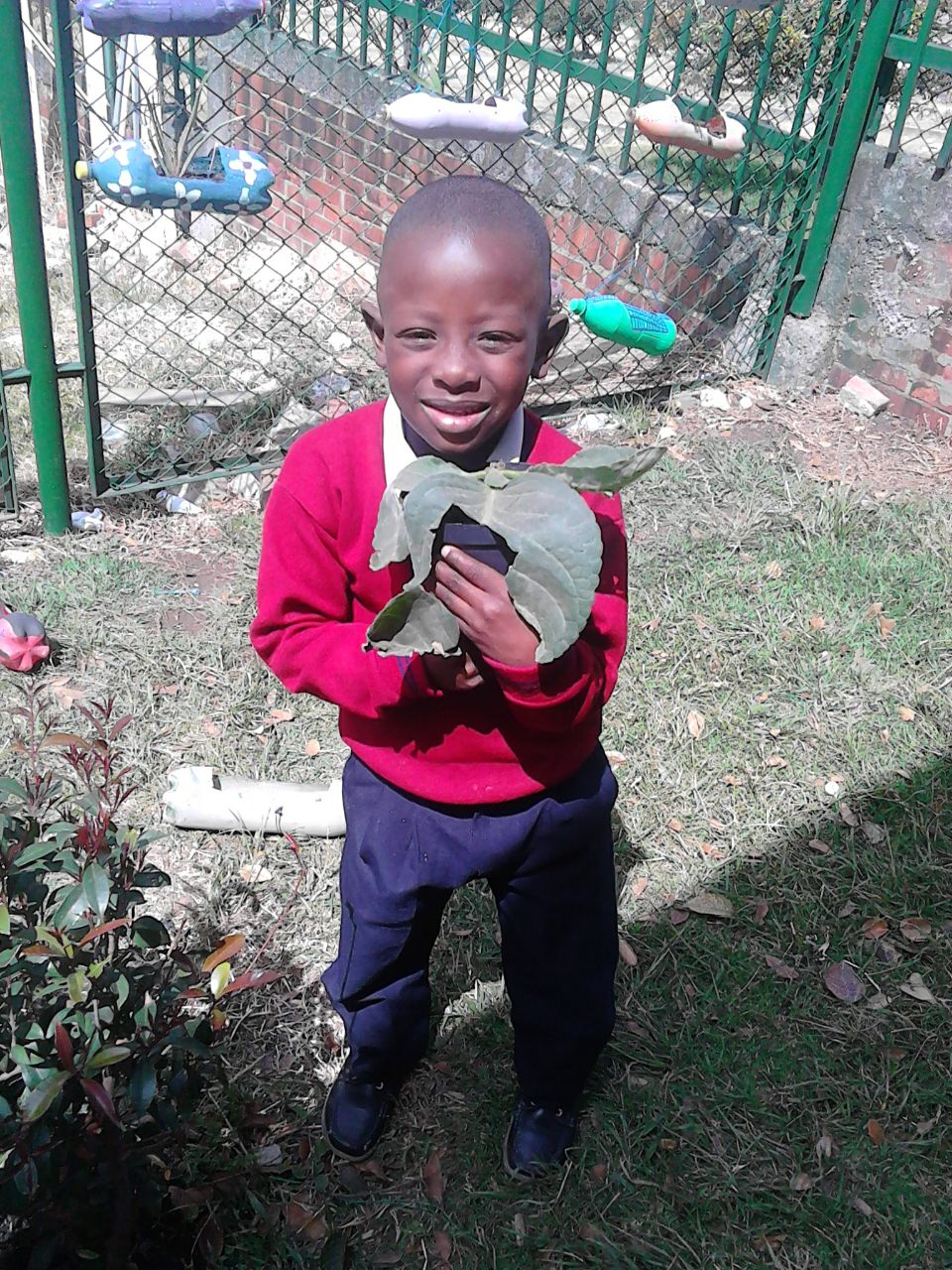 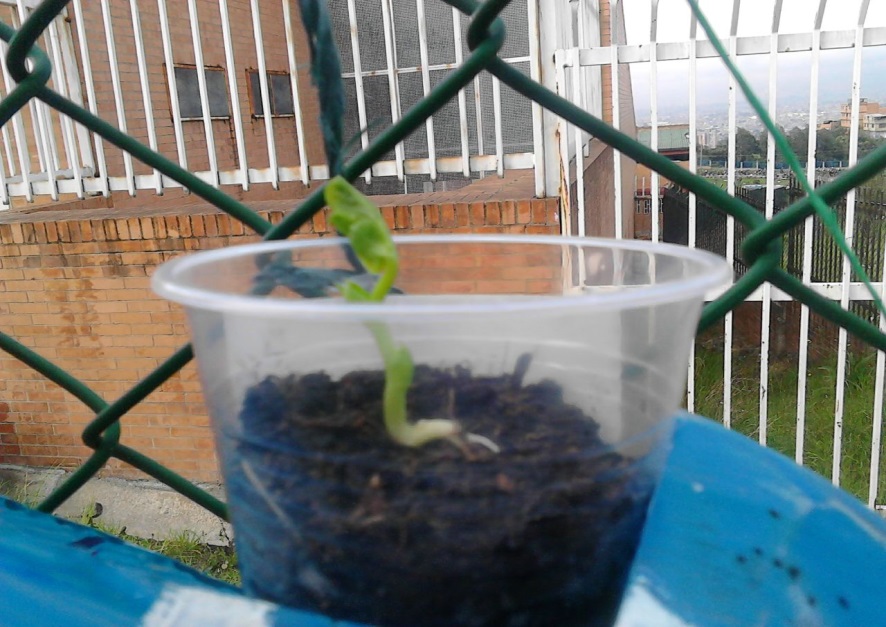 SEMILLEROS, SEGUIMIENTO Y PLANTACIÓN
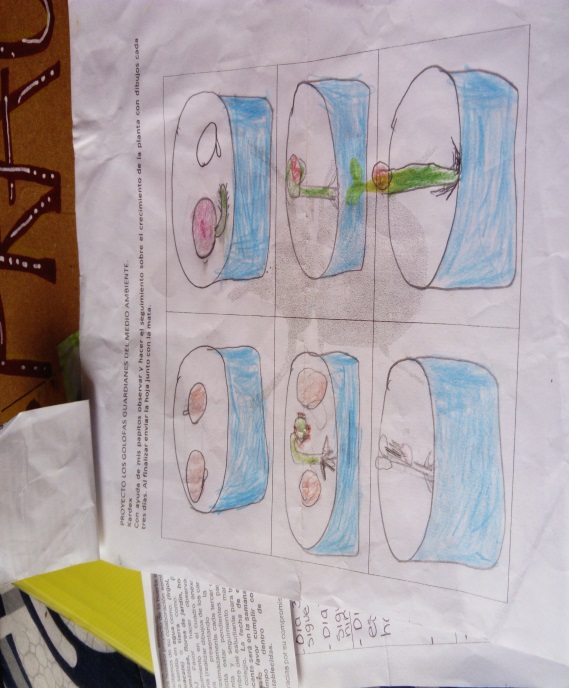 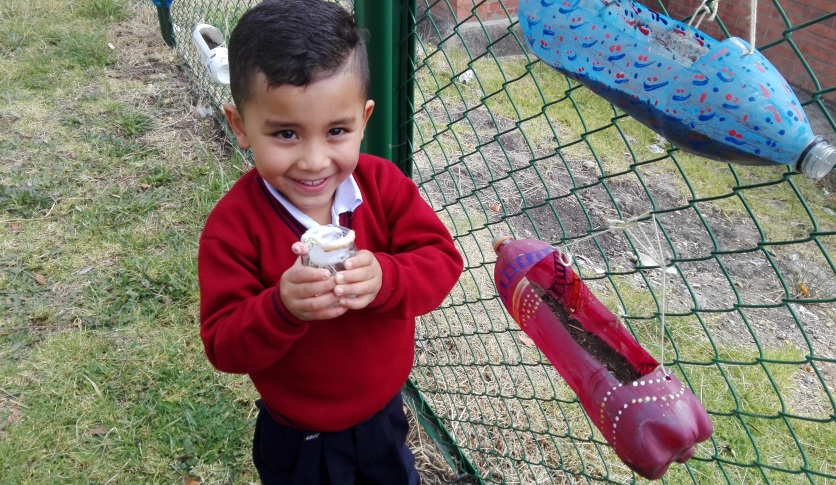 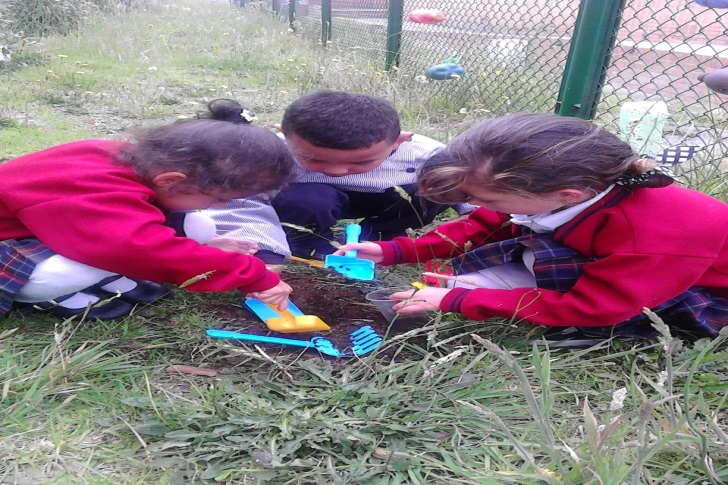 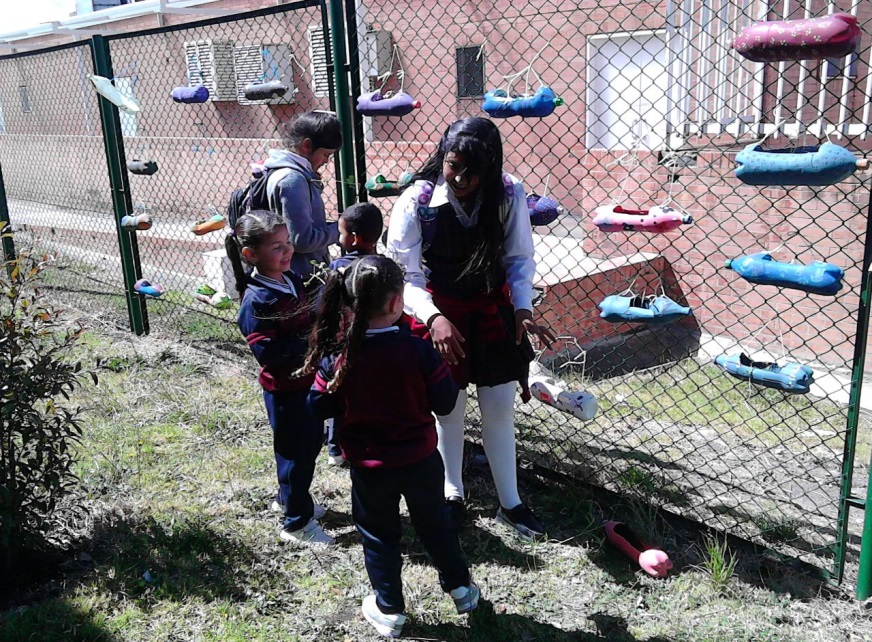 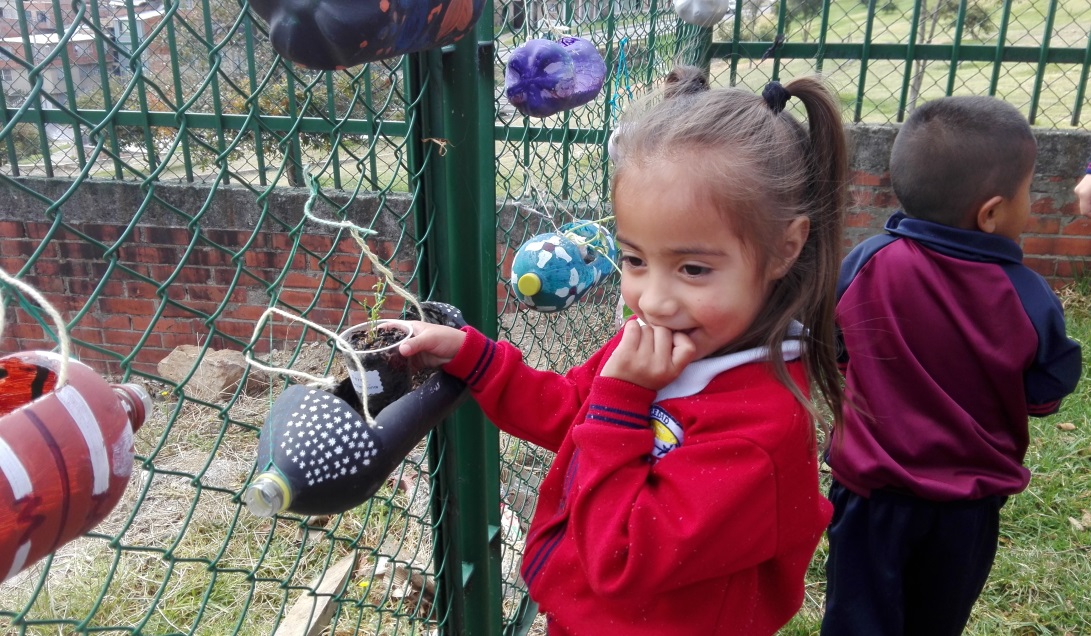 HUERTA , CUIDADOS E HIDRATACIÓN
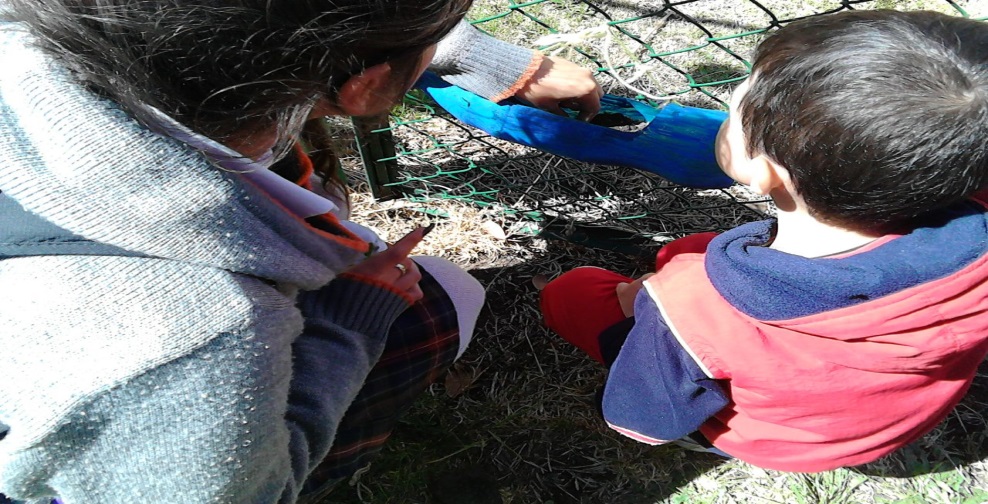 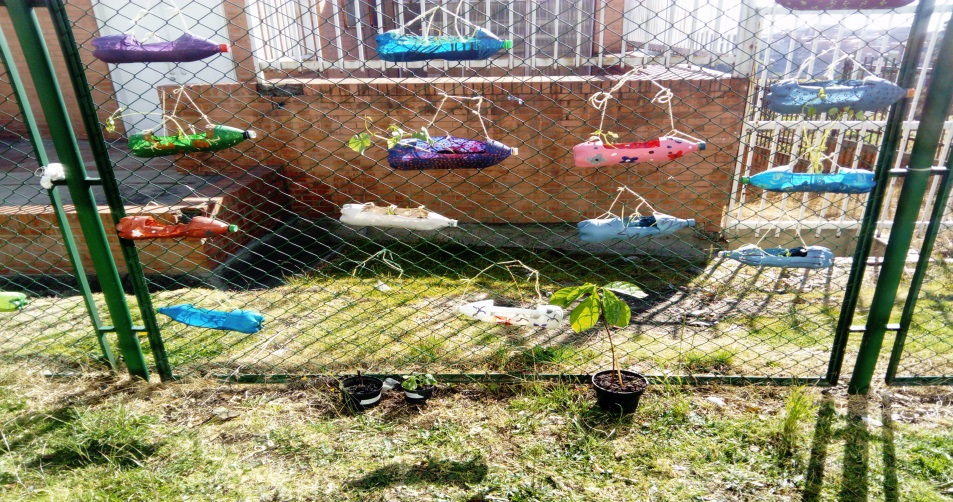 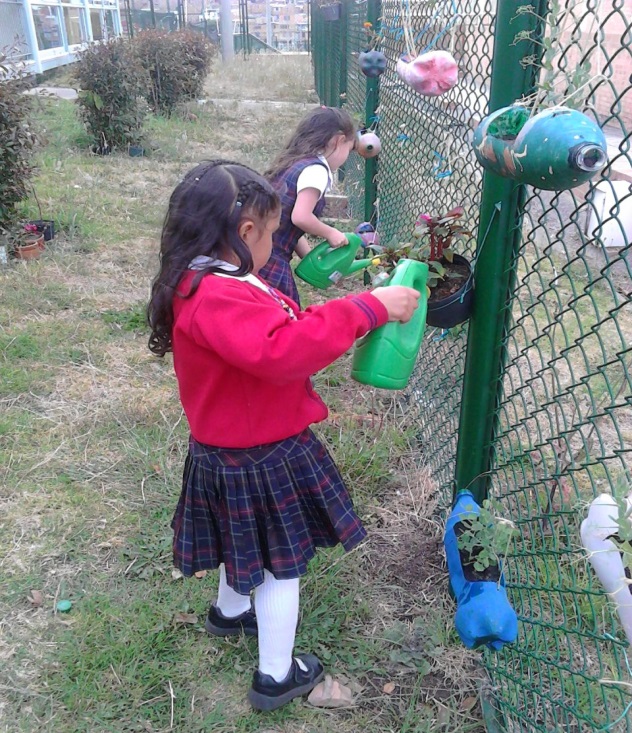 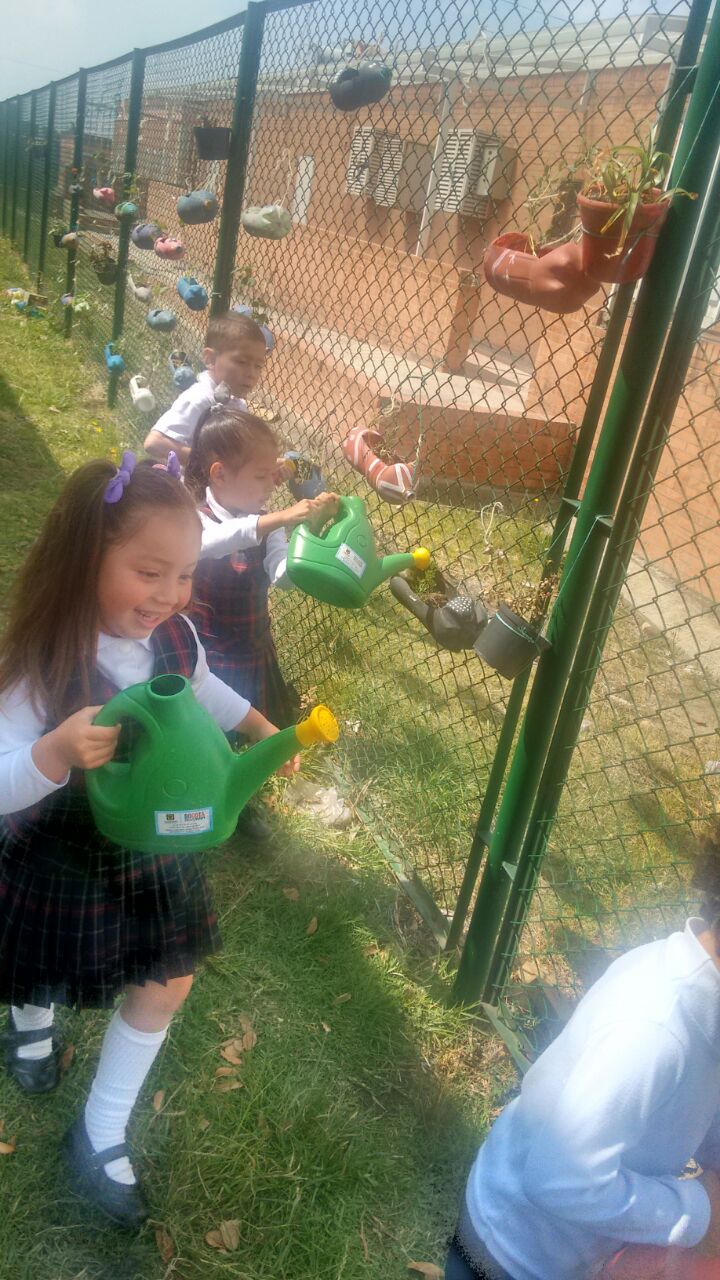 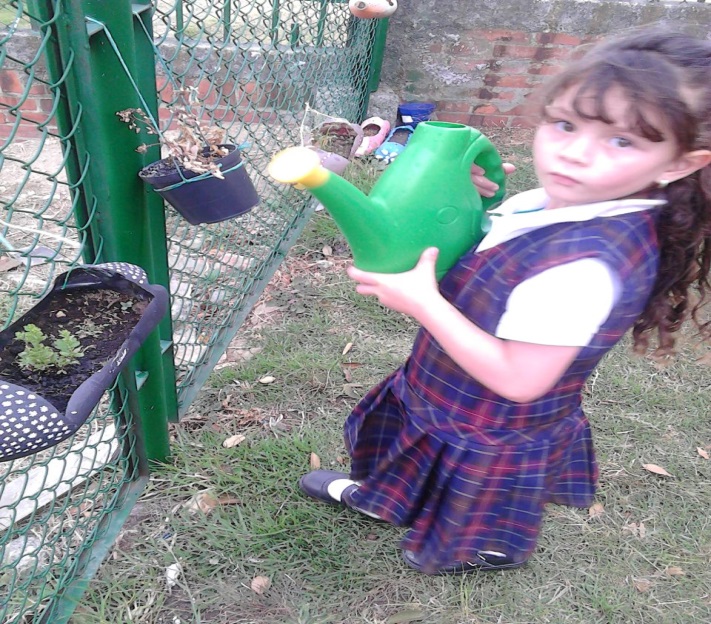 PROYECCIÓN  MARIPOSAS Y JARDÍN 2
Para el siguiente año el proyecto se modificará  y el trabajo  tendrá como centro  las mariposas y su metamorfosis, además de la adecuación de un jardín y  bichos buscando hacer de este espacio un lugar para realizar diferentes actividades  en compañía y aprendiendo de la naturaleza.
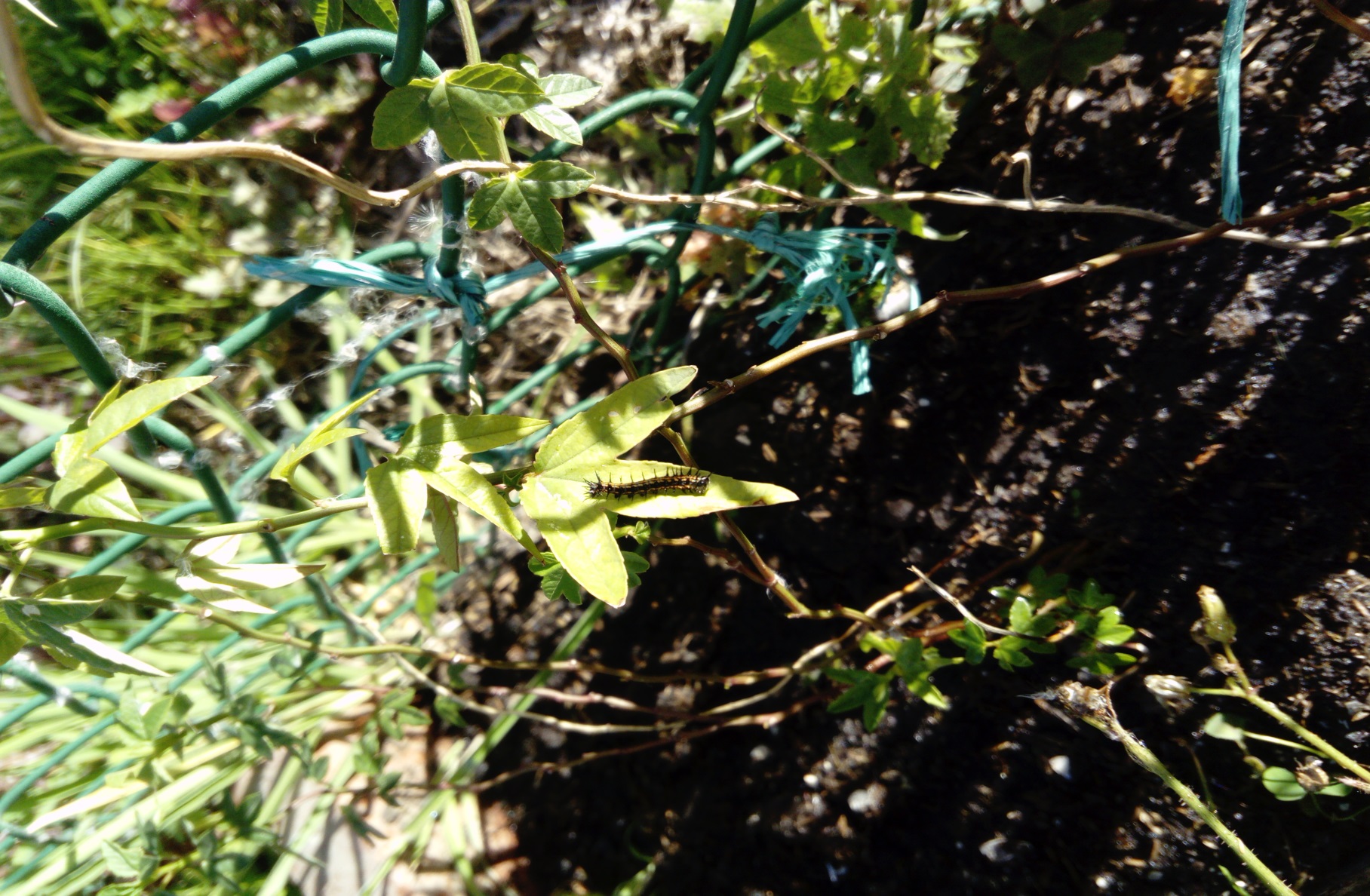 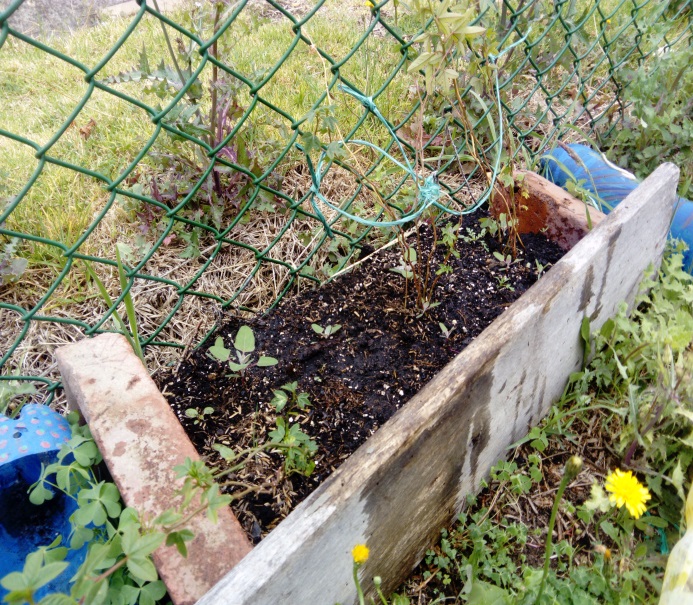 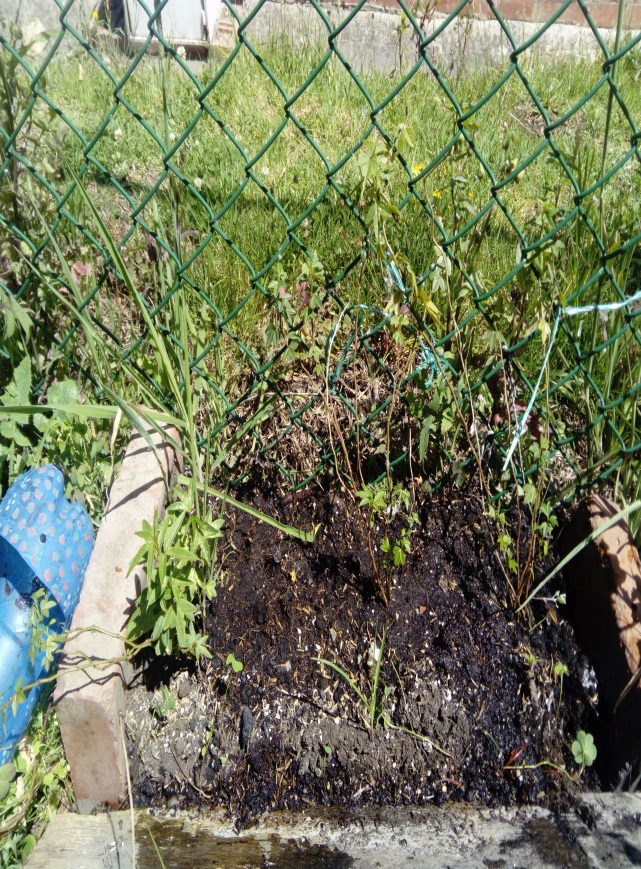 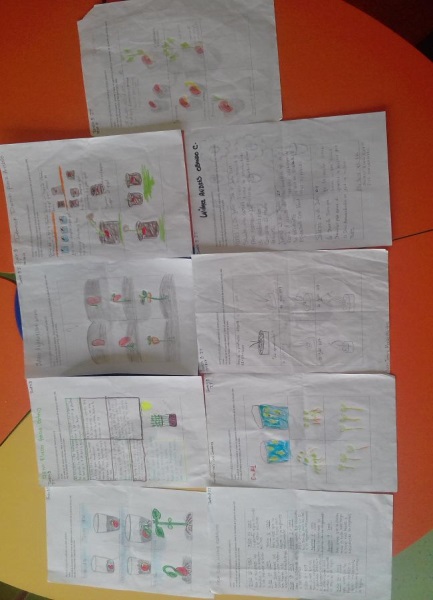 Nos comprometemos con el medio ambiente…
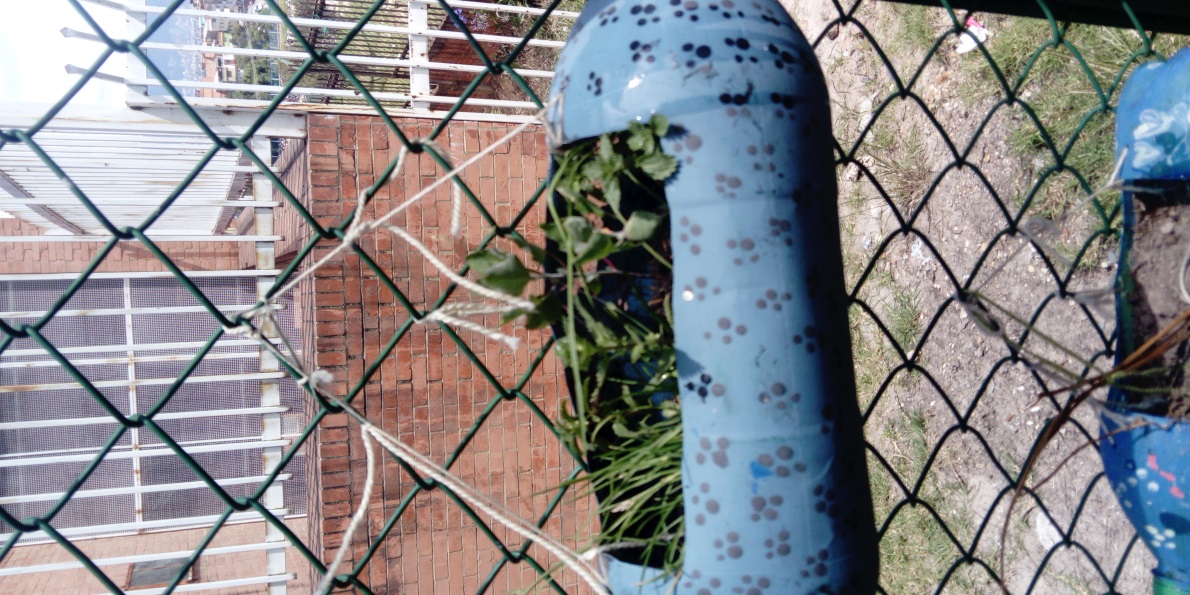 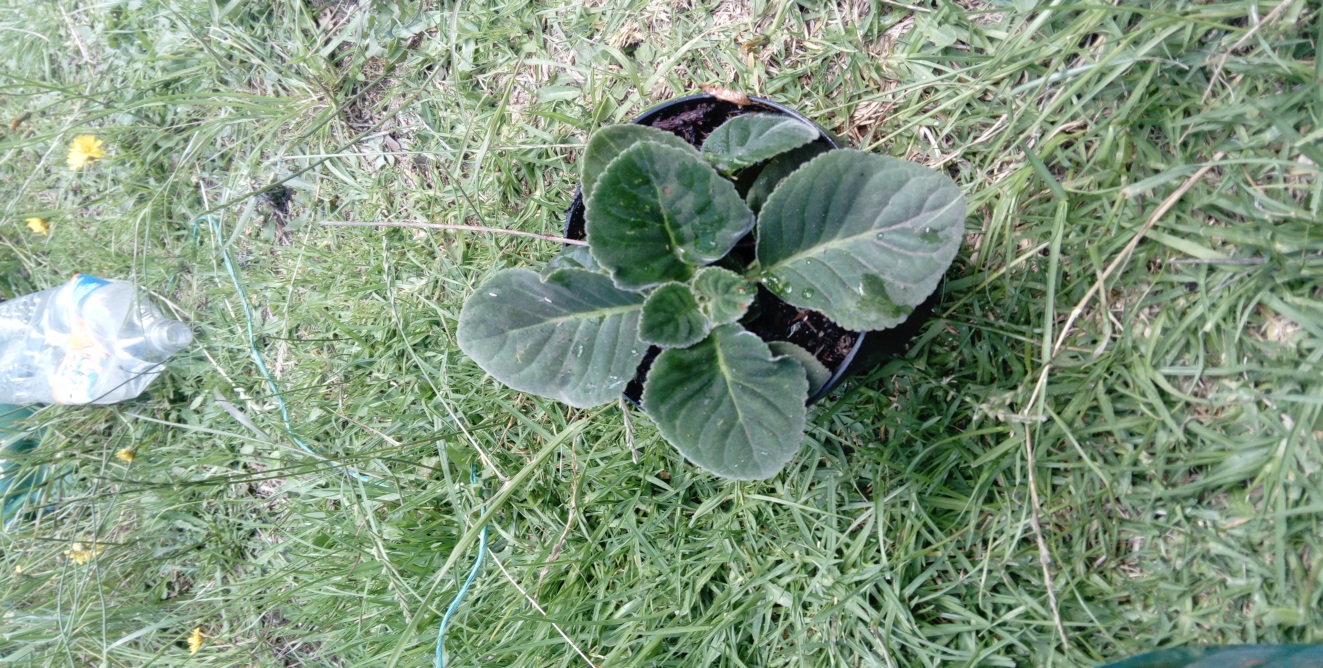 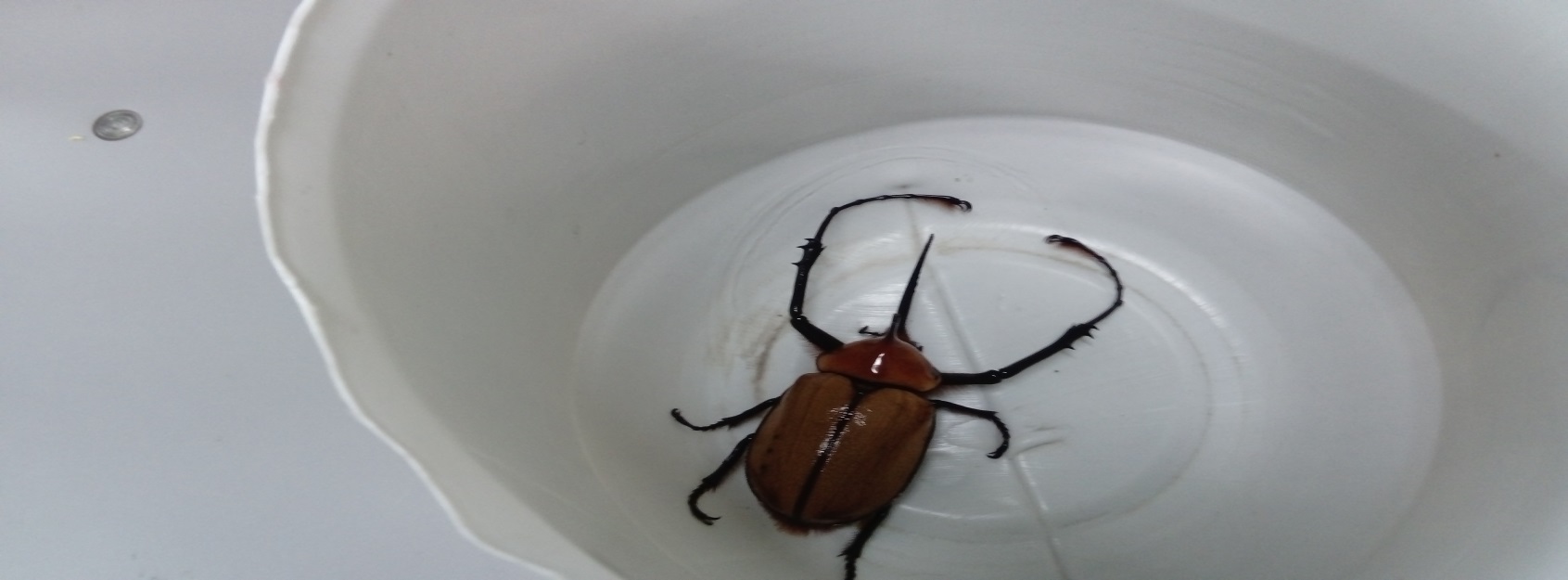 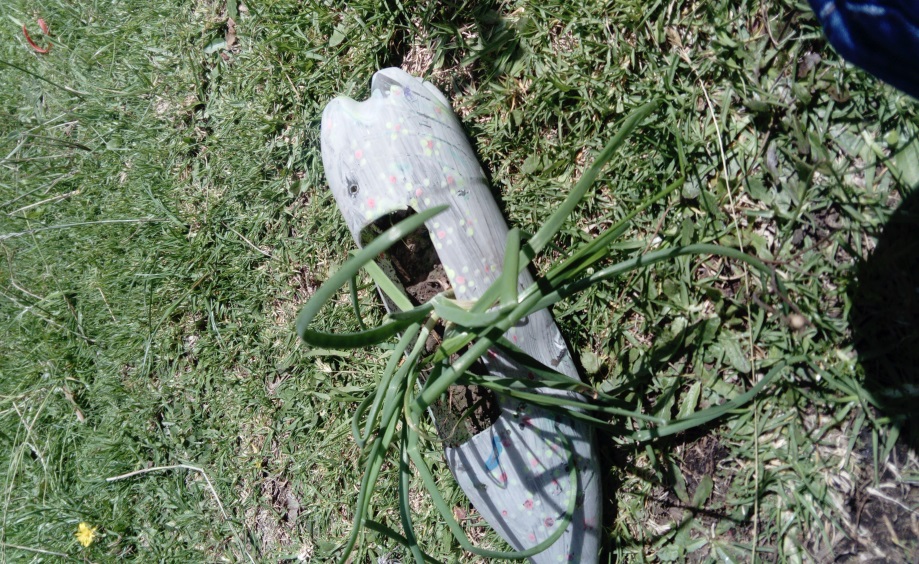 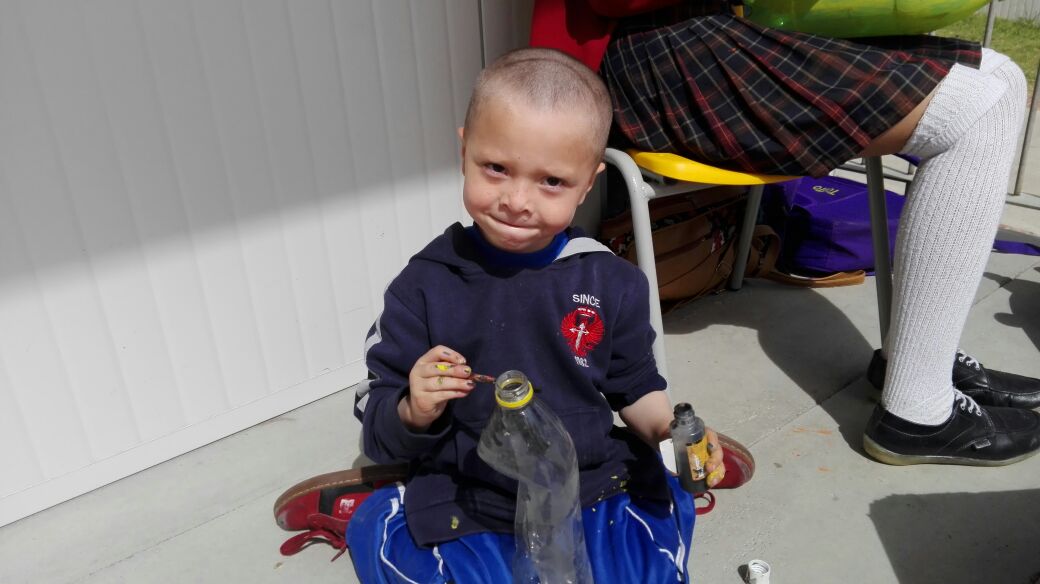 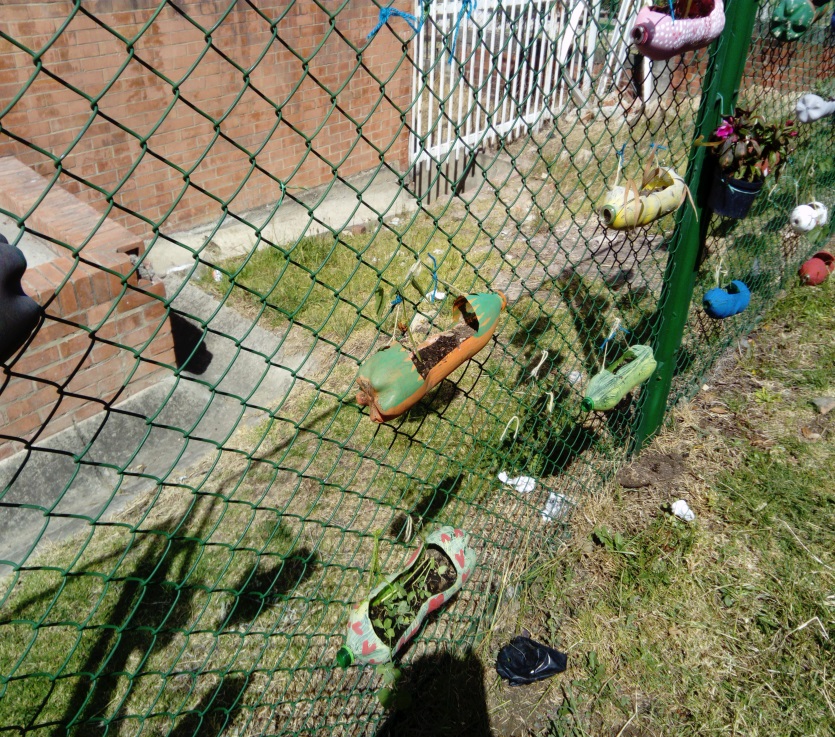 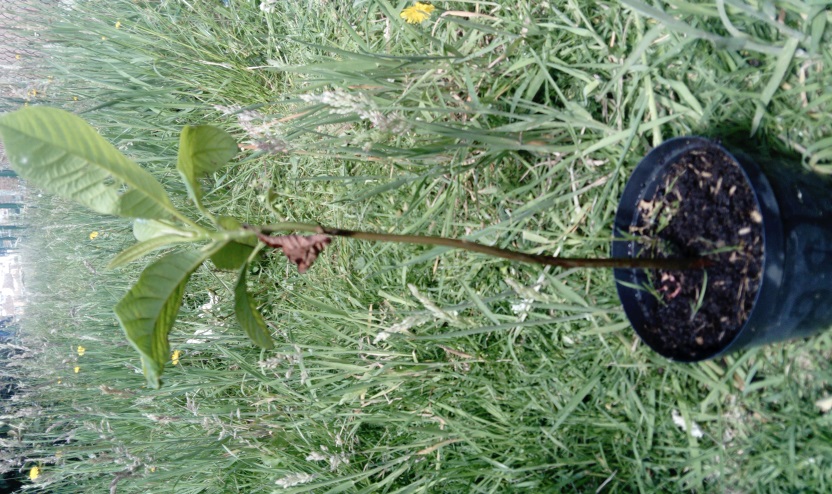 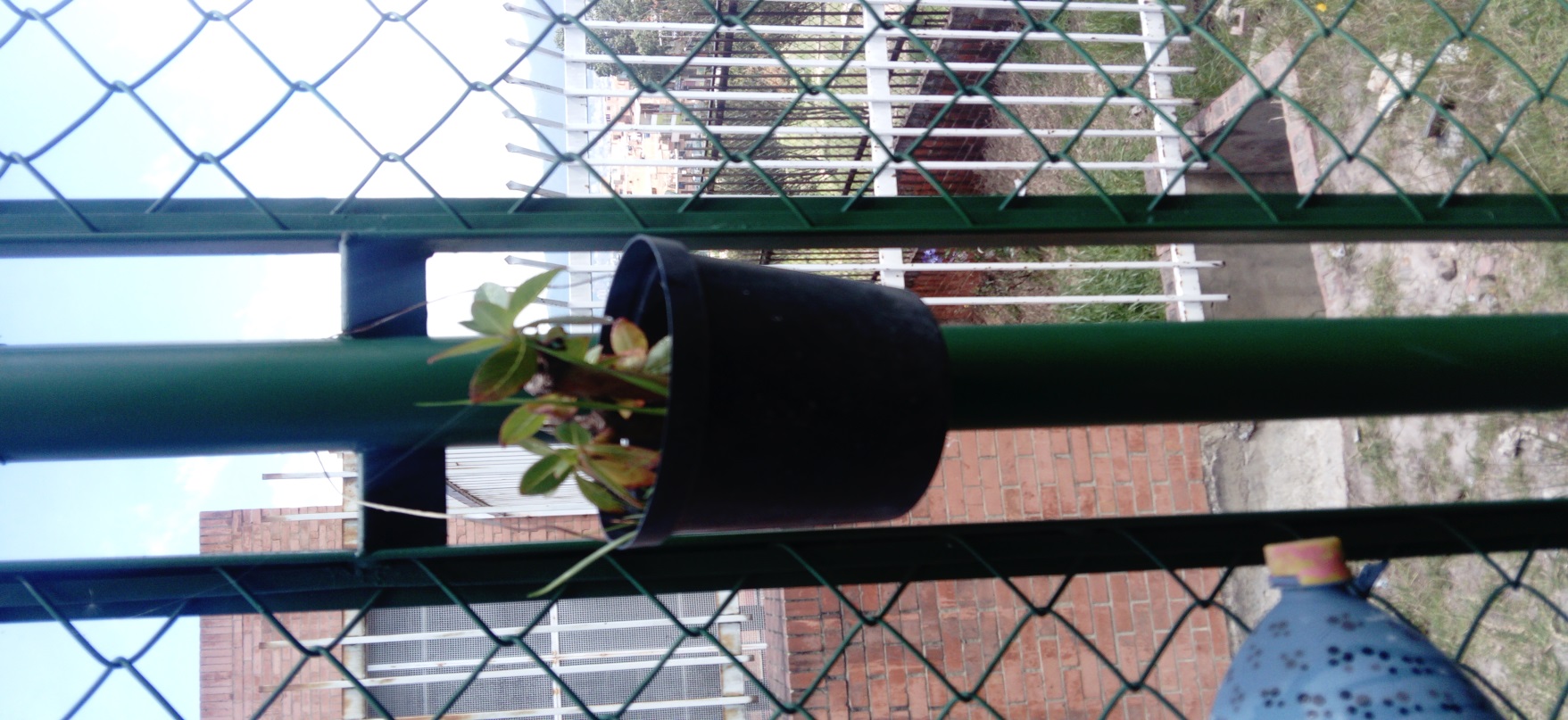 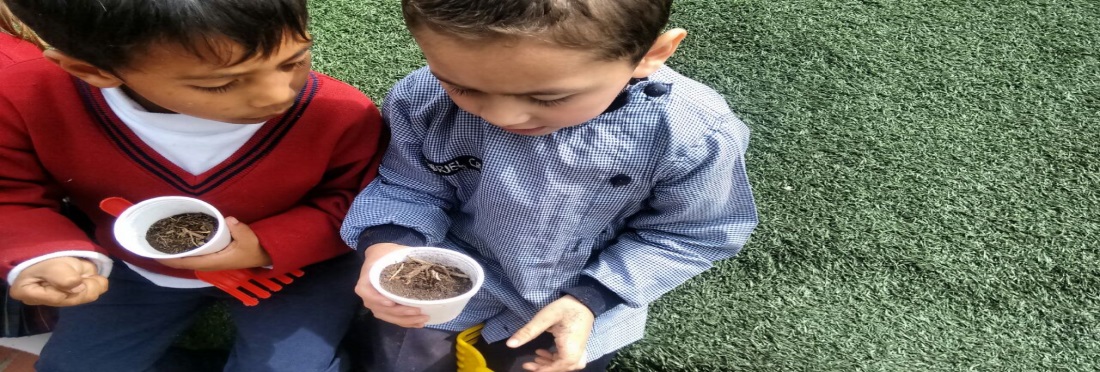 GRACIAS